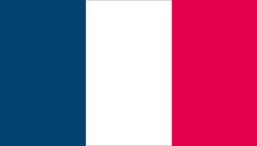 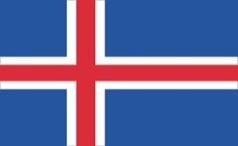 Geographyof Europe
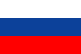 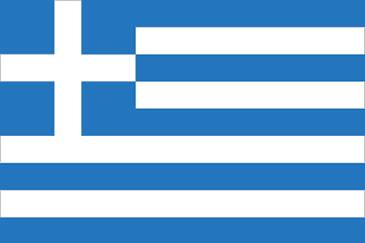 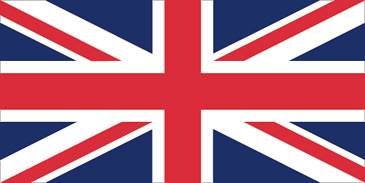 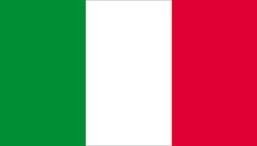 Essential Question:Where are the major physical features and nations of Europe located?
Standards:

SS6G8a. Locate on a world and regional political- physical map: the Danube River, Rhine River, English Channel, Mediterranean Sea, European Plain, the Alps, Pyrenees, Ural Mountains, Iberian Peninsula, and Scandinavian Peninsula.

SS6G8b. Locate on a world and regional political-physical map the countries of Belgium, France, Germany, Italy, Poland, Russia, Spain, Ukraine, and United Kingdom.
[Speaker Notes: Instructional Approach(s): The teacher should introduce the essential question and the standards that align to the essential question.]
Satellite View of Europe
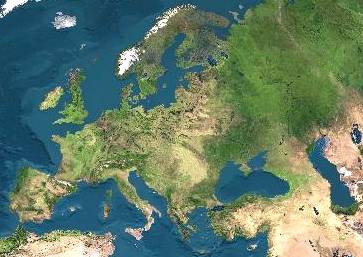 [Speaker Notes: Instructional Approach(s): The teacher should use the image to illustrate the continent of Europe. The teacher may want to ask the class or have students discuss together characteristics of Europe based on the map.]
Size Comparison of Europe to the United States
[Speaker Notes: Instructional Approach(s): The teacher should use the image to illustrate the size of Europe in comparison to the United States.]
What do you notice is different about the physical features of Europe on your map?
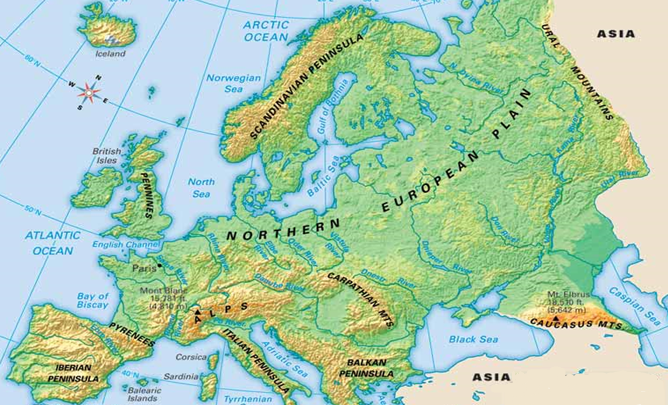 [Speaker Notes: Instructional Approach(s): The teacher should pose the question on the slide to the class. In general, you want students to notice that there are some differences in the features on this map and the one they are using. Point out to students that we are only going to learn the specific physical features identified in the state standards; however, Europe has many more features than those identified in the standard.]
Mediterranean Sea
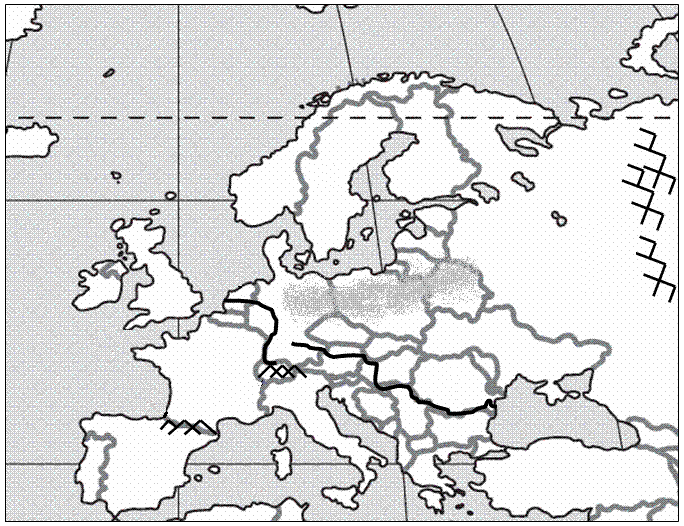 1
[Speaker Notes: Instructional Approach(s): The teacher should use the animated slide to identify the European physical feature on their map. The teacher may want to ask the class if anyone can identify the physical feature before clicking to show the answer.]
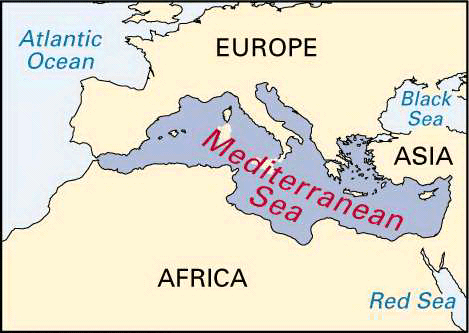 [Speaker Notes: Instructional Approach(s): The teacher should use the picture to illustrate the European physical feature.]
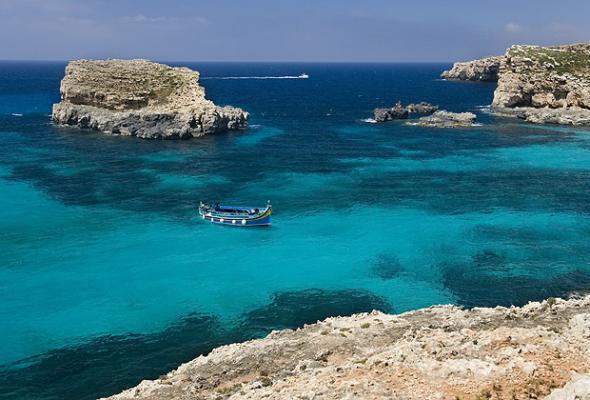 [Speaker Notes: Instructional Approach(s): The teacher should use the picture to illustrate the European physical feature.]
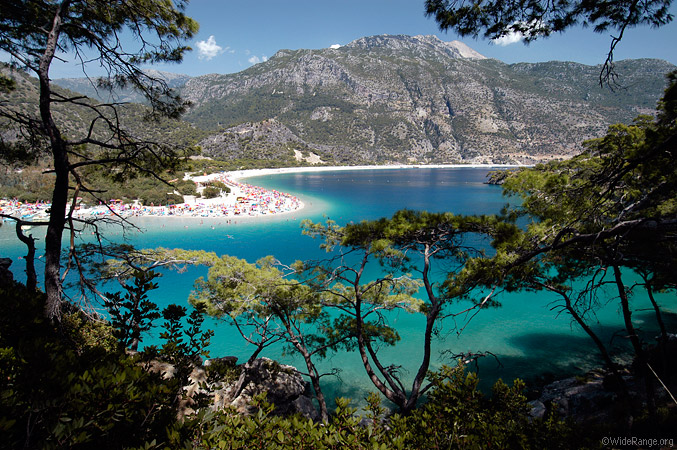 [Speaker Notes: Instructional Approach(s): The teacher should use the picture to illustrate the European physical feature.]
Iberian Peninsula
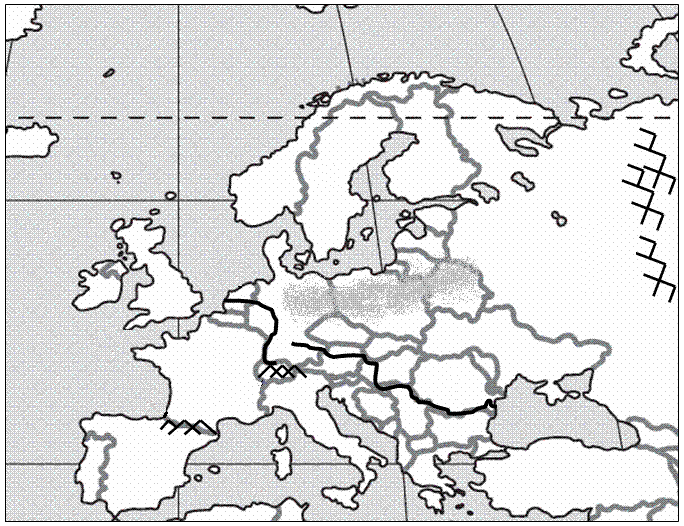 2
[Speaker Notes: Instructional Approach(s): The teacher should use the animated slide to identify the European physical feature on their map. The teacher may want to ask the class if anyone can identify the physical feature before clicking to show the answer.]
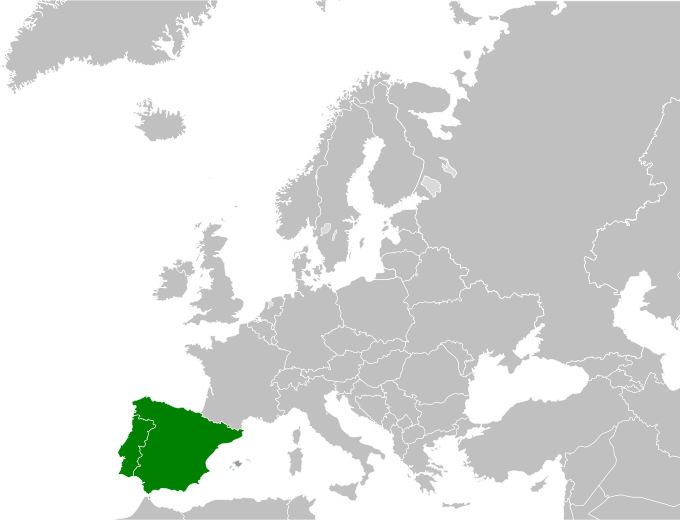 [Speaker Notes: Instructional Approach(s): The teacher should use the picture to illustrate the European physical feature.]
Pyrenees [Mountains]
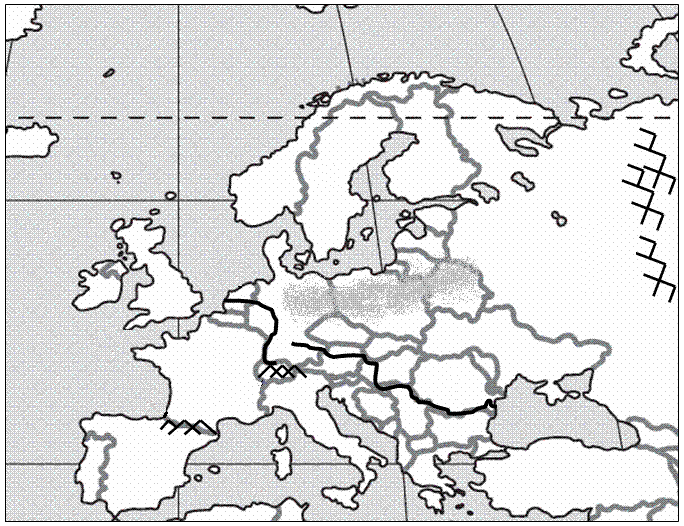 3
[Speaker Notes: Instructional Approach(s): The teacher should use the animated slide to identify the European physical feature on their map. The teacher may want to ask the class if anyone can identify the physical feature before clicking to show the answer.]
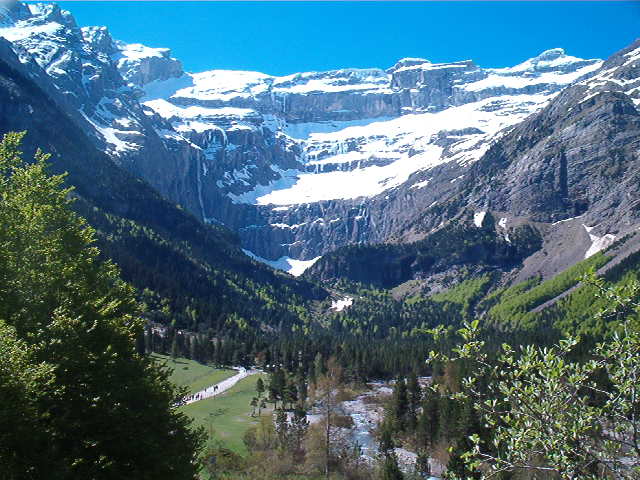 [Speaker Notes: Instructional Approach(s): The teacher should use the picture to illustrate the European physical feature.]
Alps [Mountains]
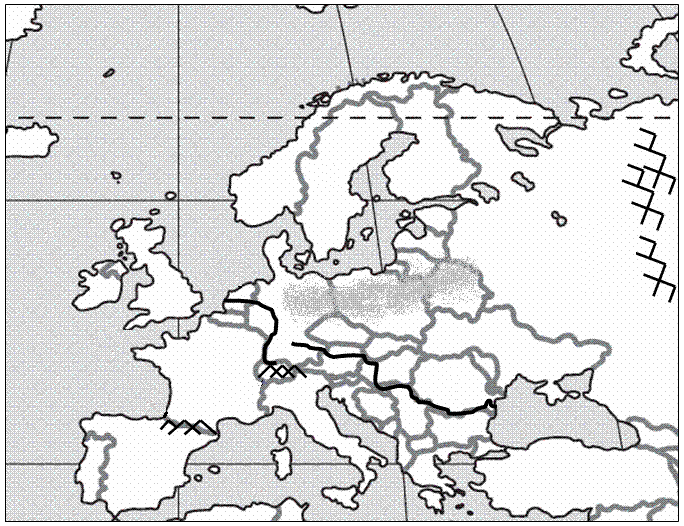 4
[Speaker Notes: Instructional Approach(s): The teacher should use the animated slide to identify the European physical feature on their map. The teacher may want to ask the class if anyone can identify the physical feature before clicking to show the answer.]
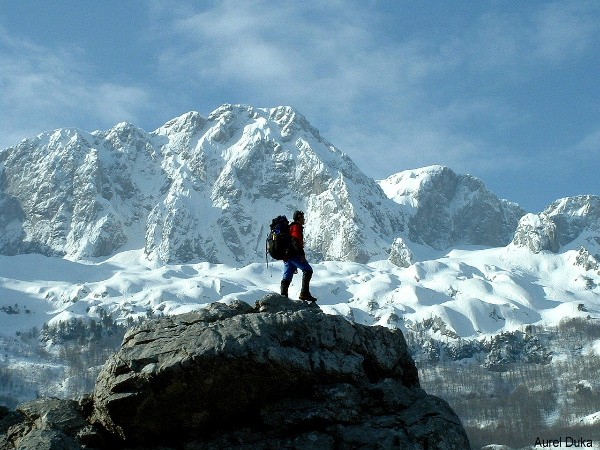 [Speaker Notes: Instructional Approach(s): The teacher should use the picture to illustrate the European physical feature.]
Mt. Blanc in the Alps
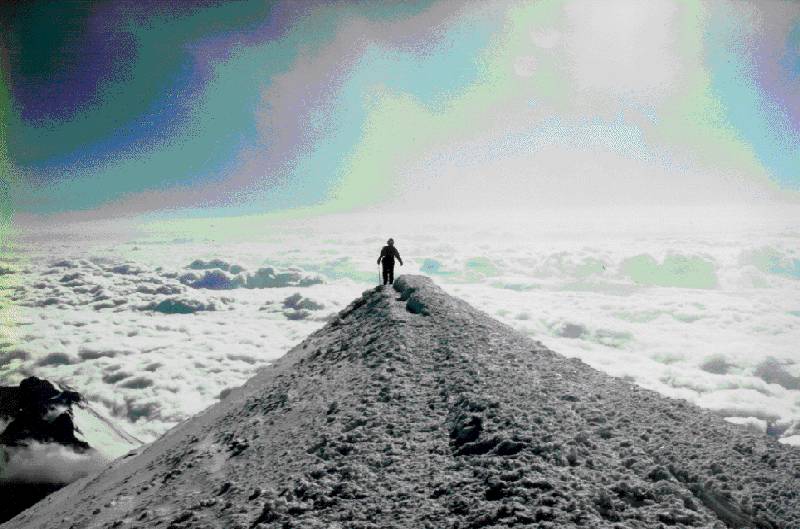 It’s the highest mountain in the Alps: 15,771 feet
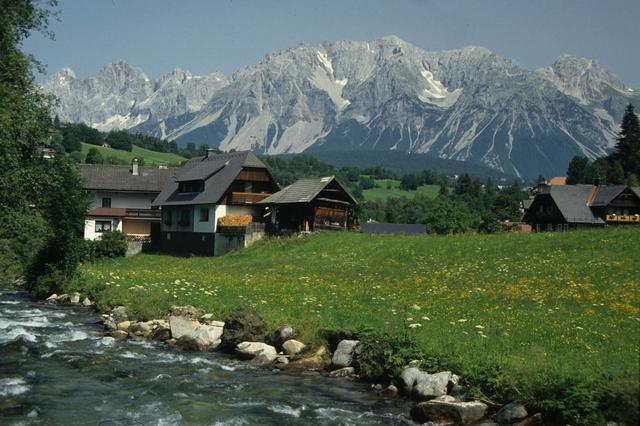 [Speaker Notes: Instructional Approach(s): The teacher should use the picture to illustrate the European physical feature.]
English Channel
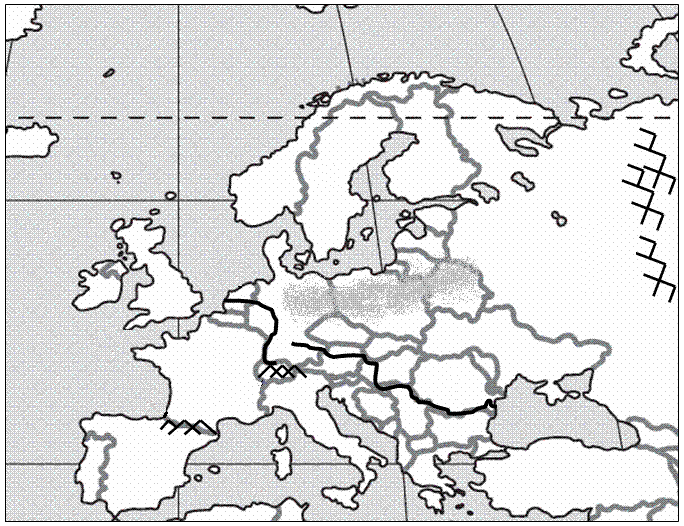 5
[Speaker Notes: Instructional Approach(s): The teacher should use the animated slide to identify the European physical feature on their map. The teacher may want to ask the class if anyone can identify the physical feature before clicking to show the answer.]
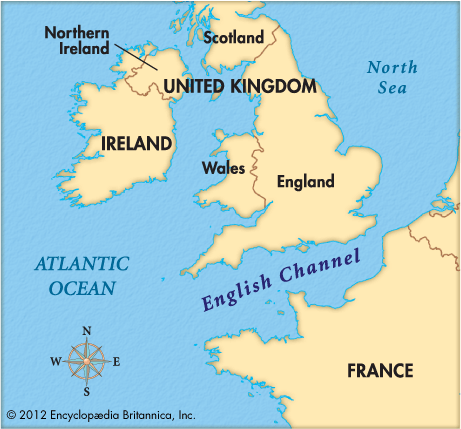 [Speaker Notes: Instructional Approach(s): The teacher should use the picture to illustrate the European physical feature.]
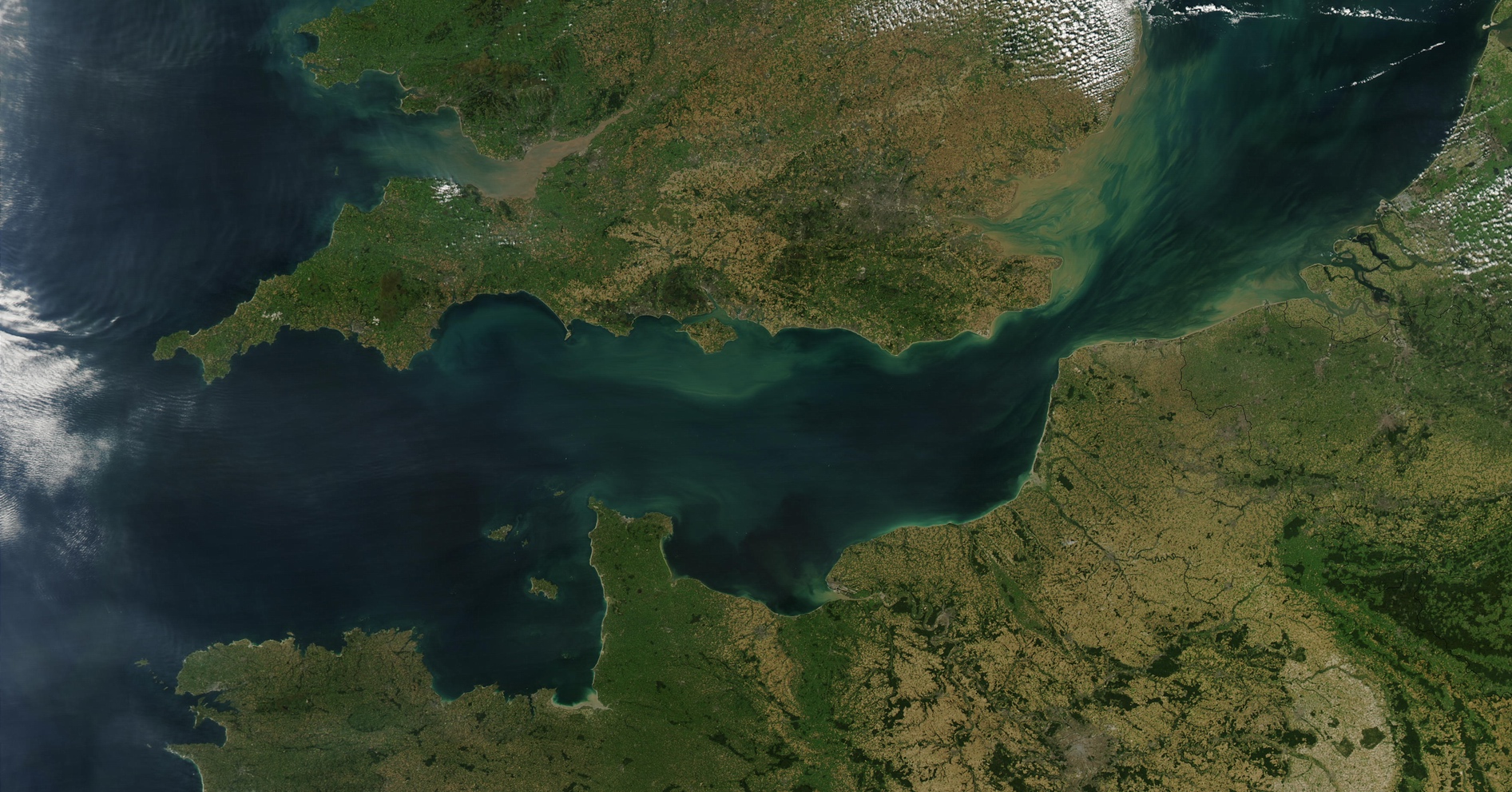 [Speaker Notes: Instructional Approach(s): The teacher should use the picture to illustrate the European physical feature.]
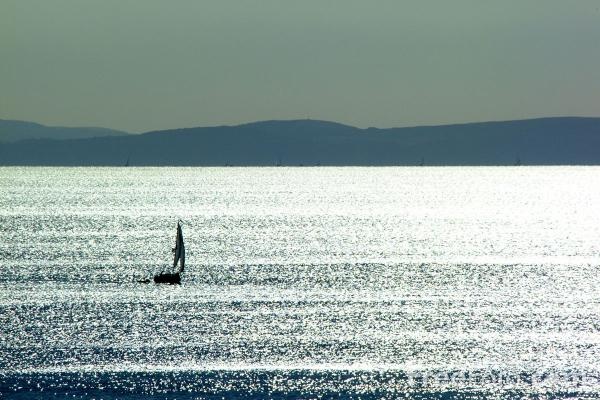 [Speaker Notes: Instructional Approach(s): The teacher should use the picture to illustrate the European physical feature.]
Rhine River
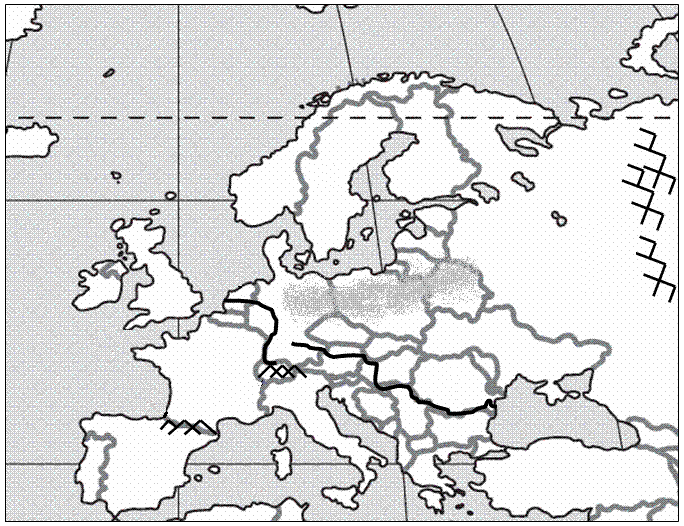 6
[Speaker Notes: Instructional Approach(s): The teacher should use the animated slide to identify the European physical feature on their map. The teacher may want to ask the class if anyone can identify the physical feature before clicking to show the answer.]
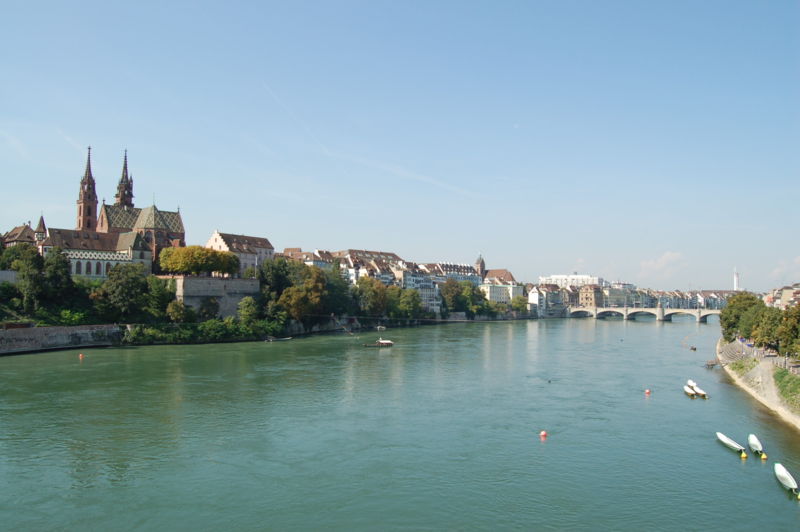 [Speaker Notes: Instructional Approach(s): The teacher should use the picture to illustrate the European physical feature.]
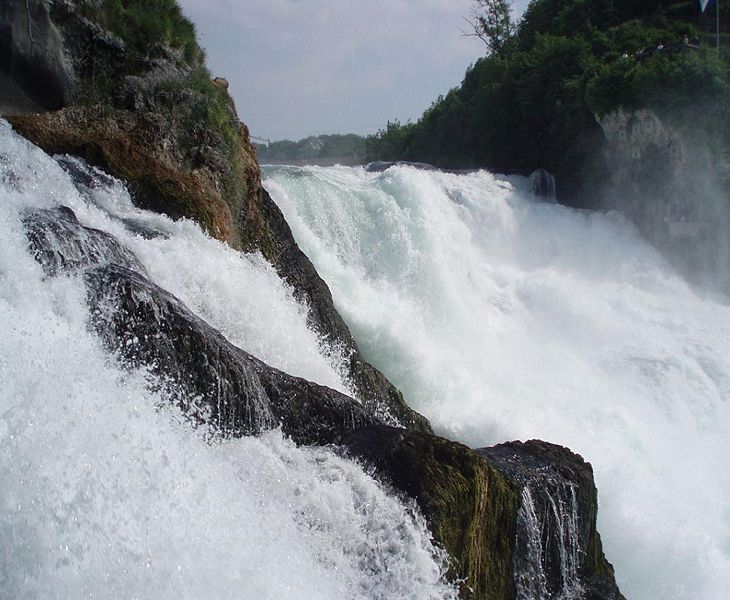 [Speaker Notes: Instructional Approach(s): The teacher should use the picture to illustrate the European physical feature.]
European Plain
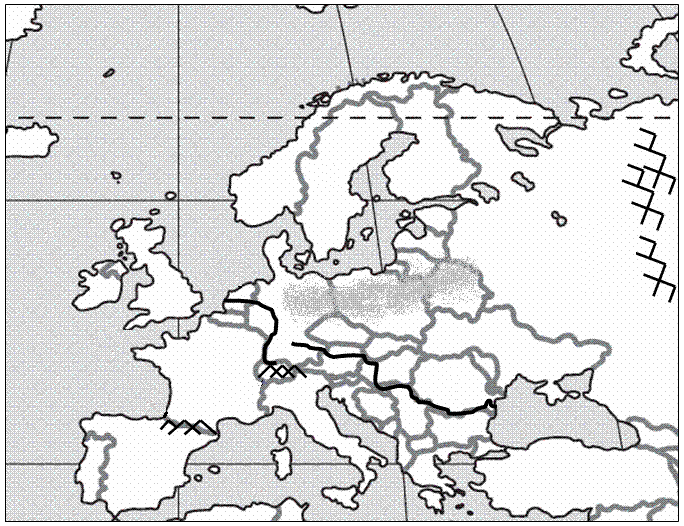 7
[Speaker Notes: Instructional Approach(s): The teacher should use the animated slide to identify the European physical feature on their map. The teacher may want to ask the class if anyone can identify the physical feature before clicking to show the answer.]
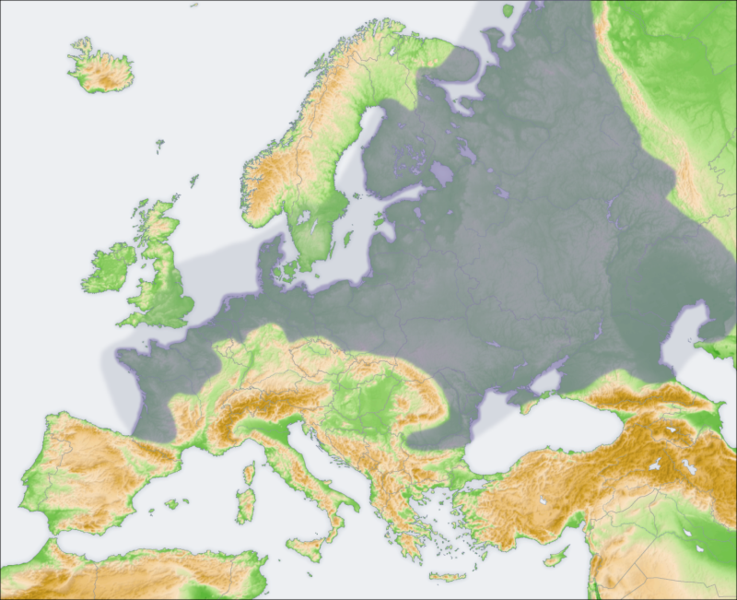 European Plain
[Speaker Notes: Instructional Approach(s): The teacher should use the picture to illustrate the European physical feature.]
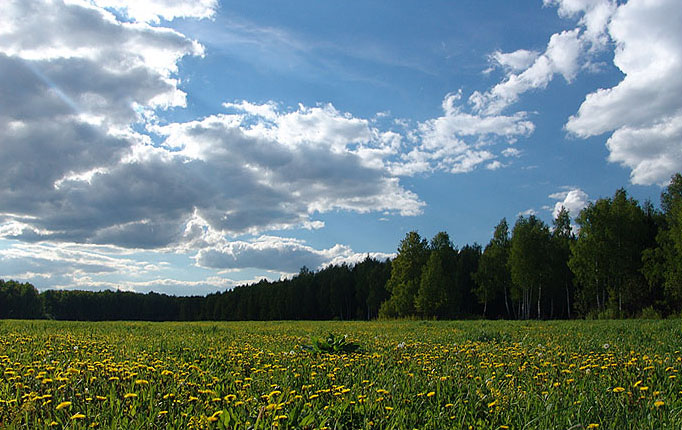 [Speaker Notes: Instructional Approach(s): The teacher should use the picture to illustrate the European physical feature.]
Danube River
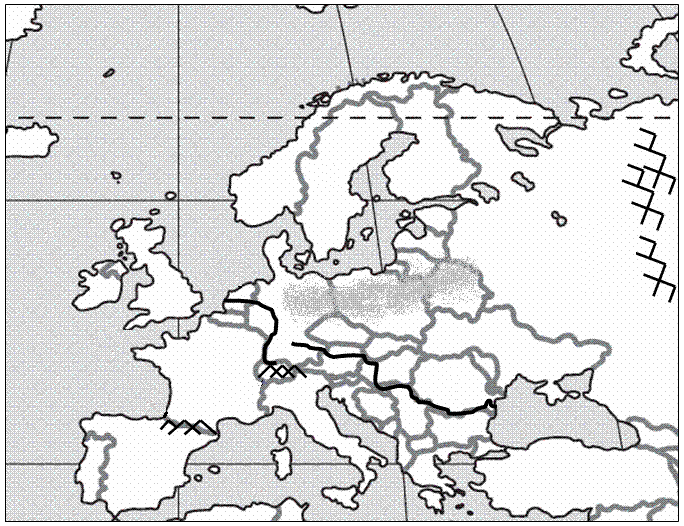 8
[Speaker Notes: Instructional Approach(s): The teacher should use the animated slide to identify the European physical feature on their map. The teacher may want to ask the class if anyone can identify the physical feature before clicking to show the answer.]
[Speaker Notes: Instructional Approach(s): The teacher should use the picture to illustrate the European physical feature.]
Ural Mountains
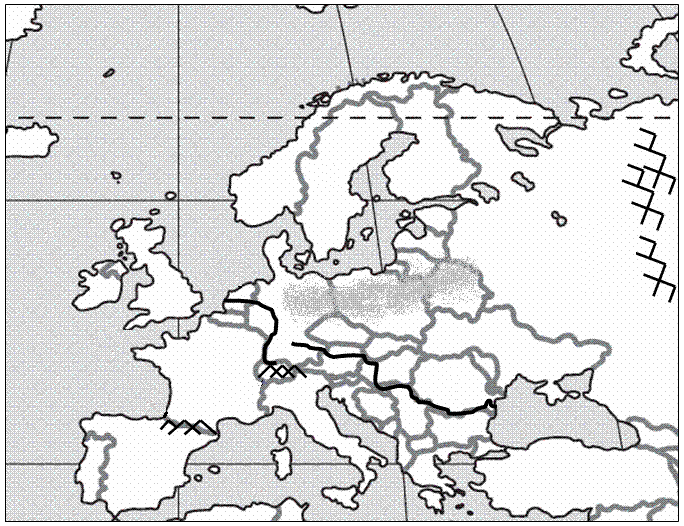 9
[Speaker Notes: Instructional Approach(s): The teacher should use the animated slide to identify the European physical feature on their map. The teacher may want to ask the class if anyone can identify the physical feature before clicking to show the answer.]
Ural Mountains: “The Great Divide”
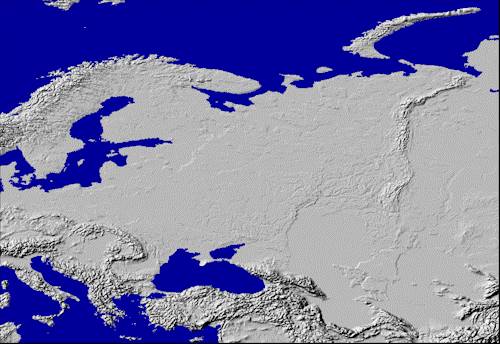 1500 miles
It divides the European and Asian sections of Russia.
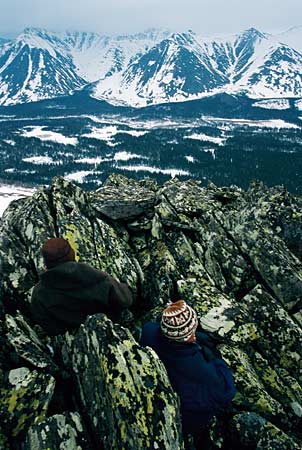 [Speaker Notes: Instructional Approach(s): The teacher should use the picture to illustrate the European physical feature.]
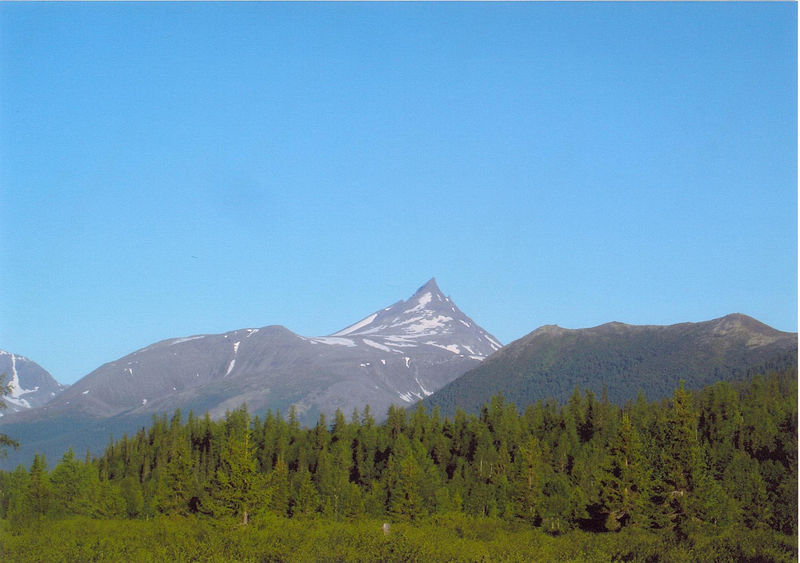 [Speaker Notes: Instructional Approach(s): The teacher should use the picture to illustrate the European physical feature.]
Scandinavian Peninsula
10
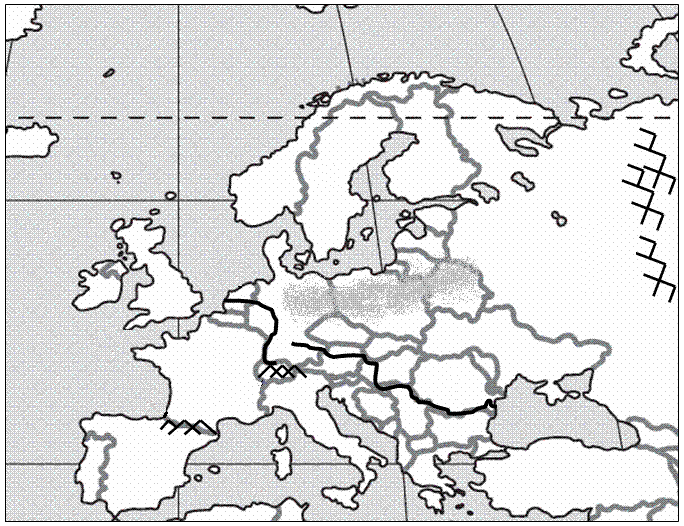 [Speaker Notes: Instructional Approach(s): The teacher should use the animated slide to identify the European physical feature on their map. The teacher may want to ask the class if anyone can identify the physical feature before clicking to show the answer.]
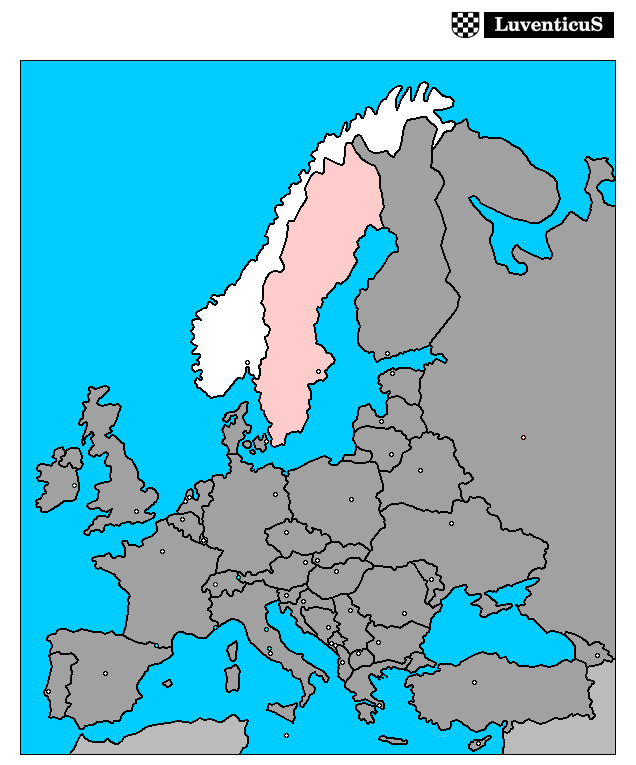 [Speaker Notes: Instructional Approach(s): The teacher should use the picture to illustrate the European physical feature.]
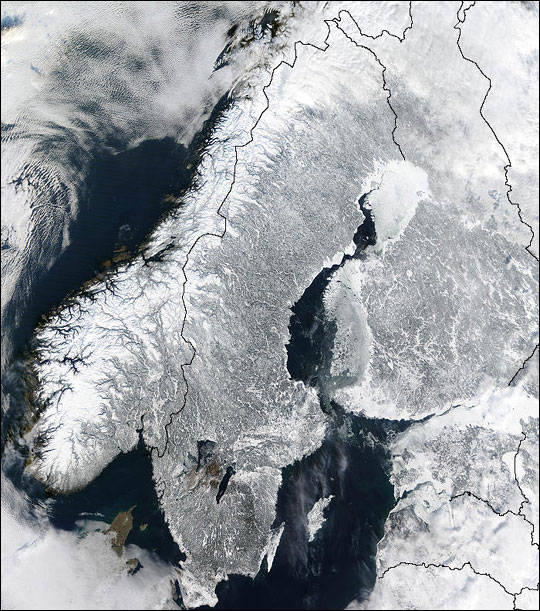 [Speaker Notes: Instructional Approach(s): The teacher should use the picture to illustrate the European physical feature.]
There are two important oceans surrounding Europe that are not listed in the standards. However, knowing the location of these oceans is beneficial when describing the location of other physical features in Europe.
Arctic Ocean
11
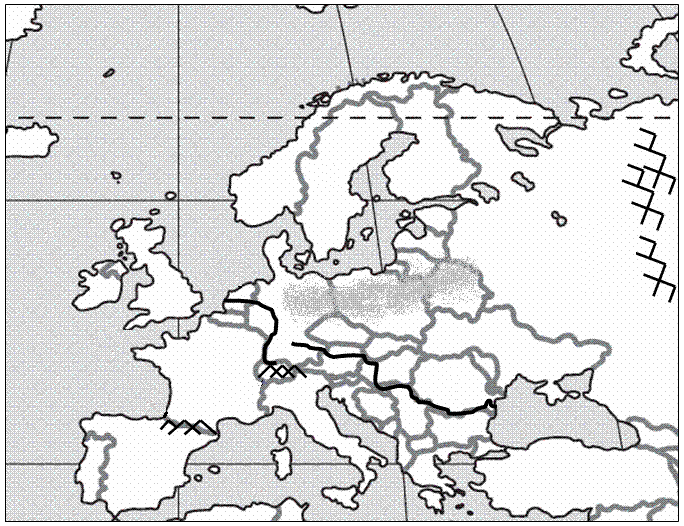 [Speaker Notes: Instructional Approach(s): The teacher should use the animated slide to identify the European physical feature on their map. The teacher may want to ask the class if anyone can identify the physical feature before clicking to show the answer.]
Atlantic Ocean
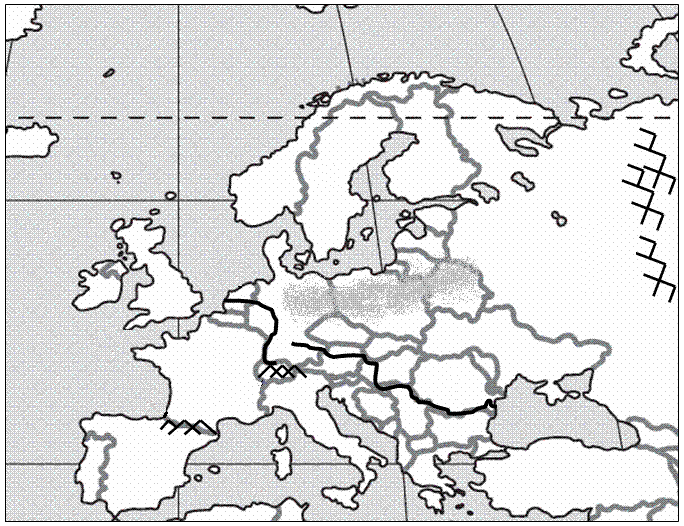 12
[Speaker Notes: Instructional Approach(s): The teacher should use the animated slide to identify the European physical feature on their map. The teacher may want to ask the class if anyone can identify the physical feature before clicking to show the answer.]
Political Map of Europe
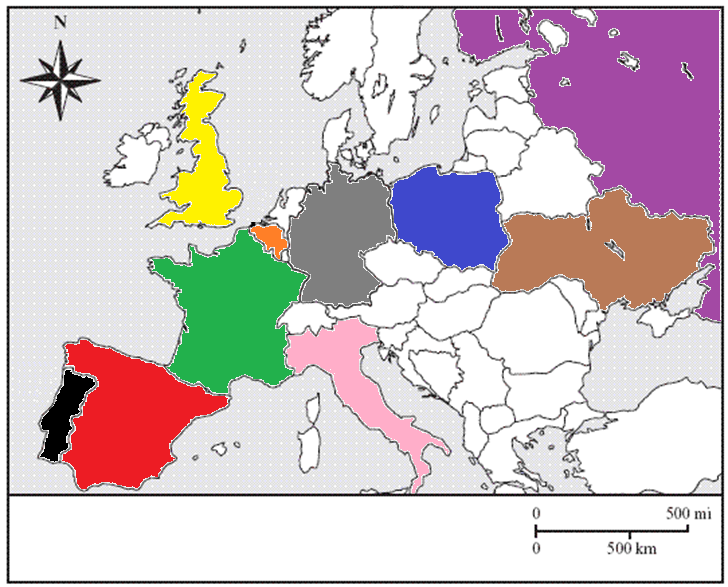 We will identify the nations in color.
[Speaker Notes: Instructional Approach(s): The teacher should present the information on the slide.]
Spain
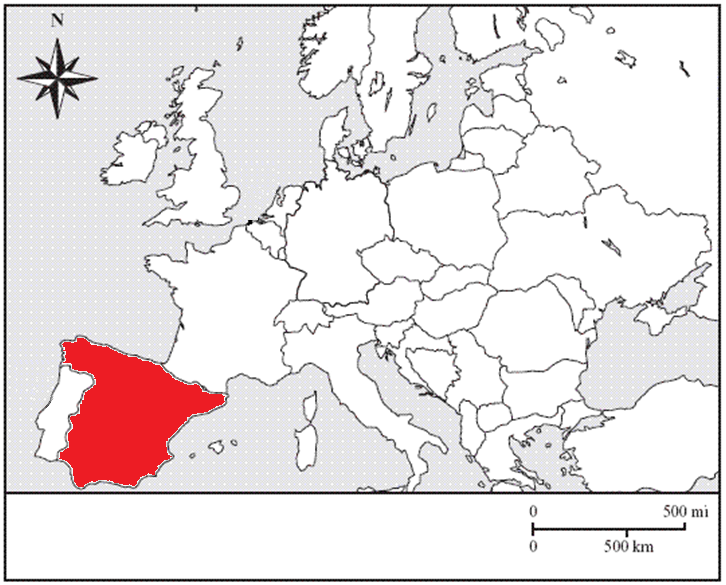 1
[Speaker Notes: Instructional Approach(s): The teacher should use the animated slide to identify the European country on their map. The teacher may want to ask the class if anyone can identify the country before clicking to show the answer.]
France
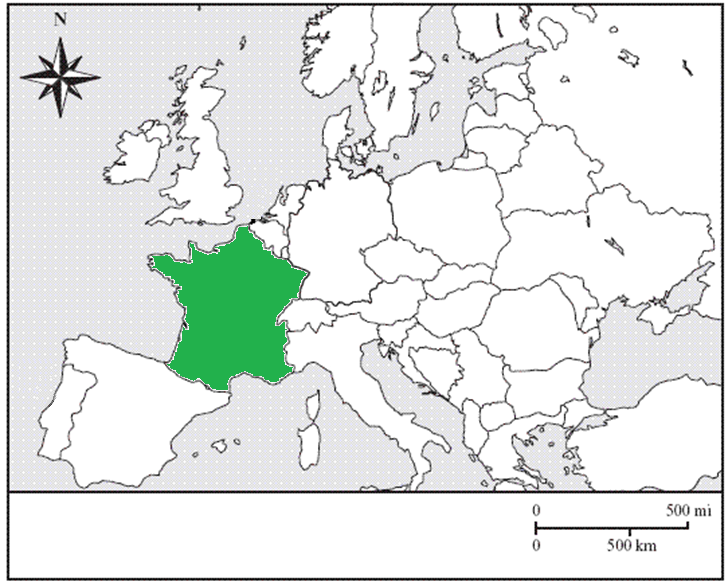 2
[Speaker Notes: Instructional Approach(s): The teacher should use the animated slide to identify the European country on their map. The teacher may want to ask the class if anyone can identify the country before clicking to show the answer.]
United Kingdom
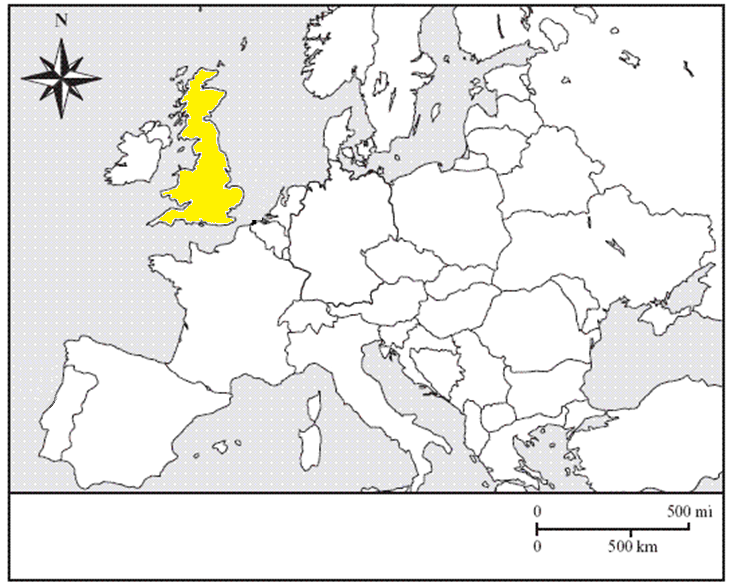 3
[Speaker Notes: Instructional Approach(s): The teacher should use the animated slide to identify the European country on their map. The teacher may want to ask the class if anyone can identify the country before clicking to show the answer.]
Belgium
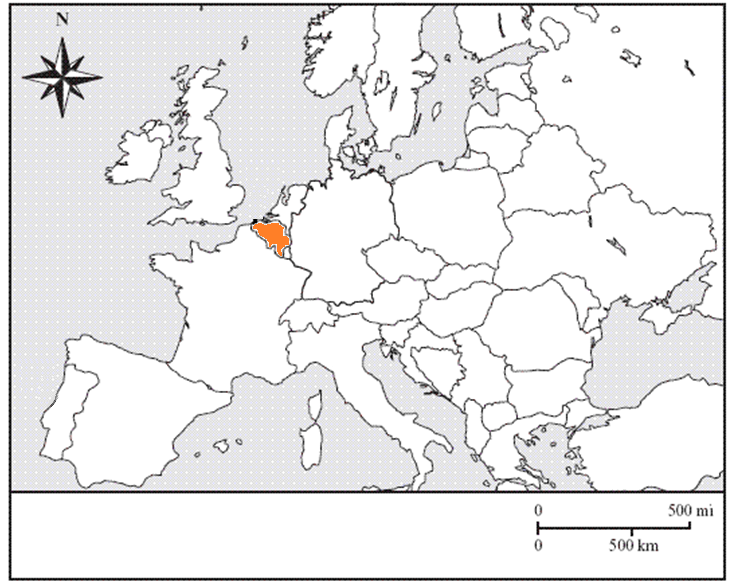 4
[Speaker Notes: Instructional Approach(s): The teacher should use the animated slide to identify the European country on their map. The teacher may want to ask the class if anyone can identify the country before clicking to show the answer.]
Germany
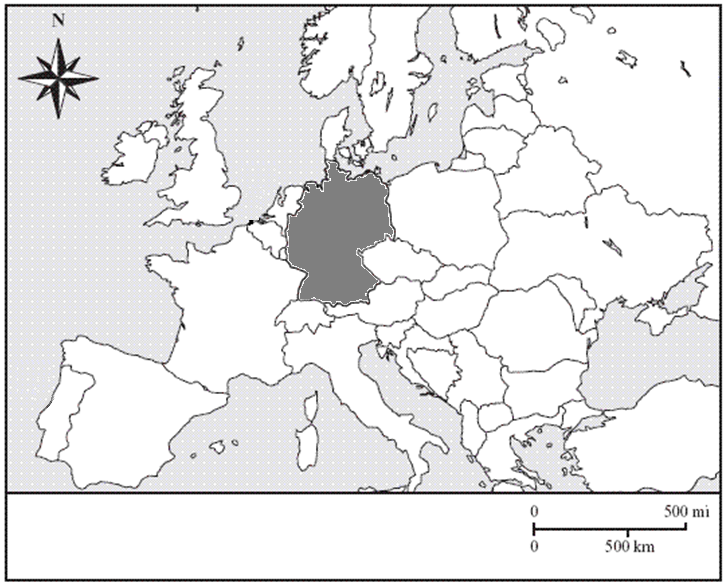 5
[Speaker Notes: Instructional Approach(s): The teacher should use the animated slide to identify the European country on their map. The teacher may want to ask the class if anyone can identify the country before clicking to show the answer.]
Poland
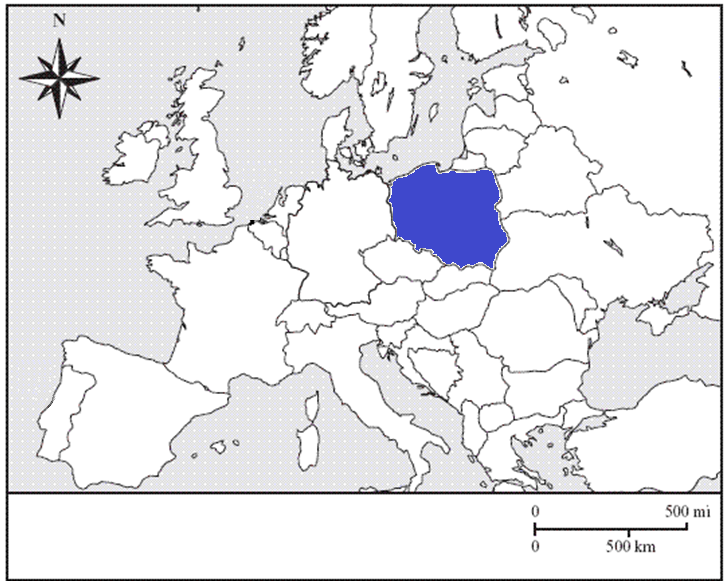 6
[Speaker Notes: Instructional Approach(s): The teacher should use the animated slide to identify the European country on their map. The teacher may want to ask the class if anyone can identify the country before clicking to show the answer.]
Russia
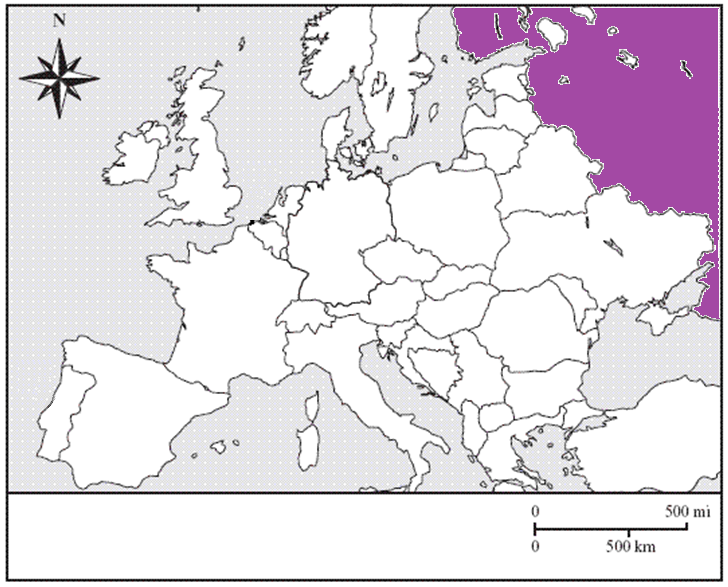 7
[Speaker Notes: Instructional Approach(s): The teacher should use the animated slide to identify the European country on their map. The teacher may want to ask the class if anyone can identify the country before clicking to show the answer.]
Ukraine
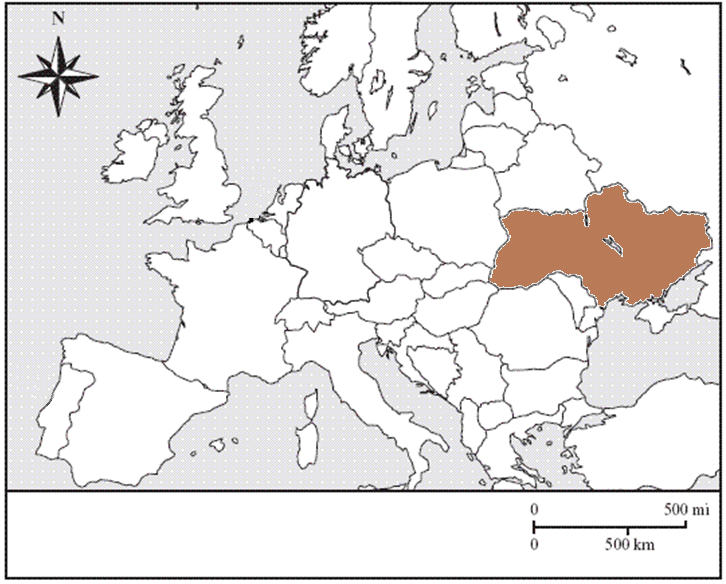 8
[Speaker Notes: Instructional Approach(s): The teacher should use the animated slide to identify the European country on their map. The teacher may want to ask the class if anyone can identify the country before clicking to show the answer.]
Italy
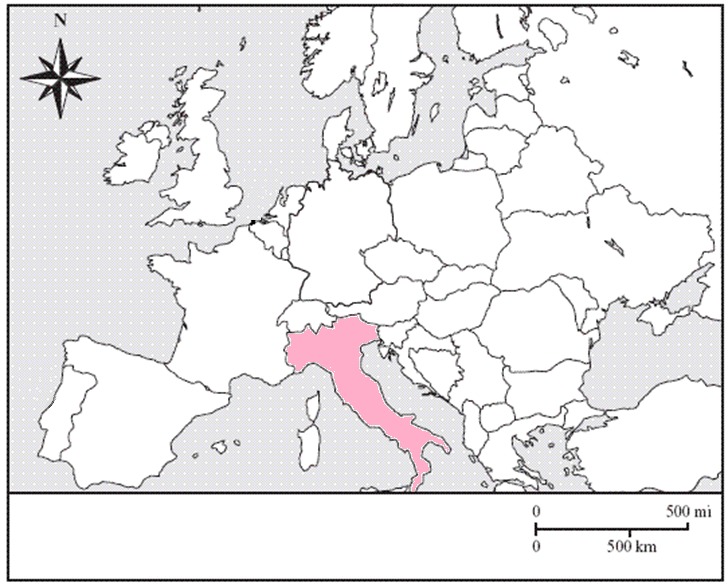 9
[Speaker Notes: Instructional Approach(s): The teacher should use the animated slide to identify the European country on their map. The teacher may want to ask the class if anyone can identify the country before clicking to show the answer.]
Portugal
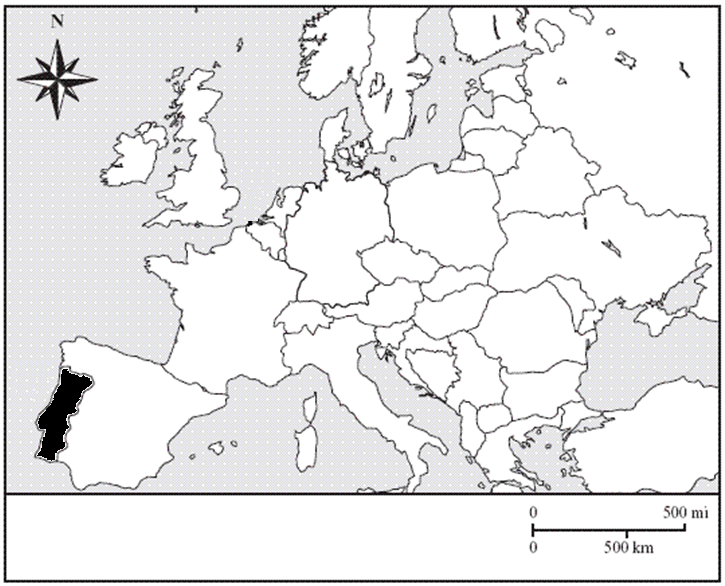 10
[Speaker Notes: Instructional Approach(s): The teacher should use the animated slide to identify the European country on their map. The teacher may want to ask the class if anyone can identify the country before clicking to show the answer.]